foto
AGRICULTURA DE ESPAÑA
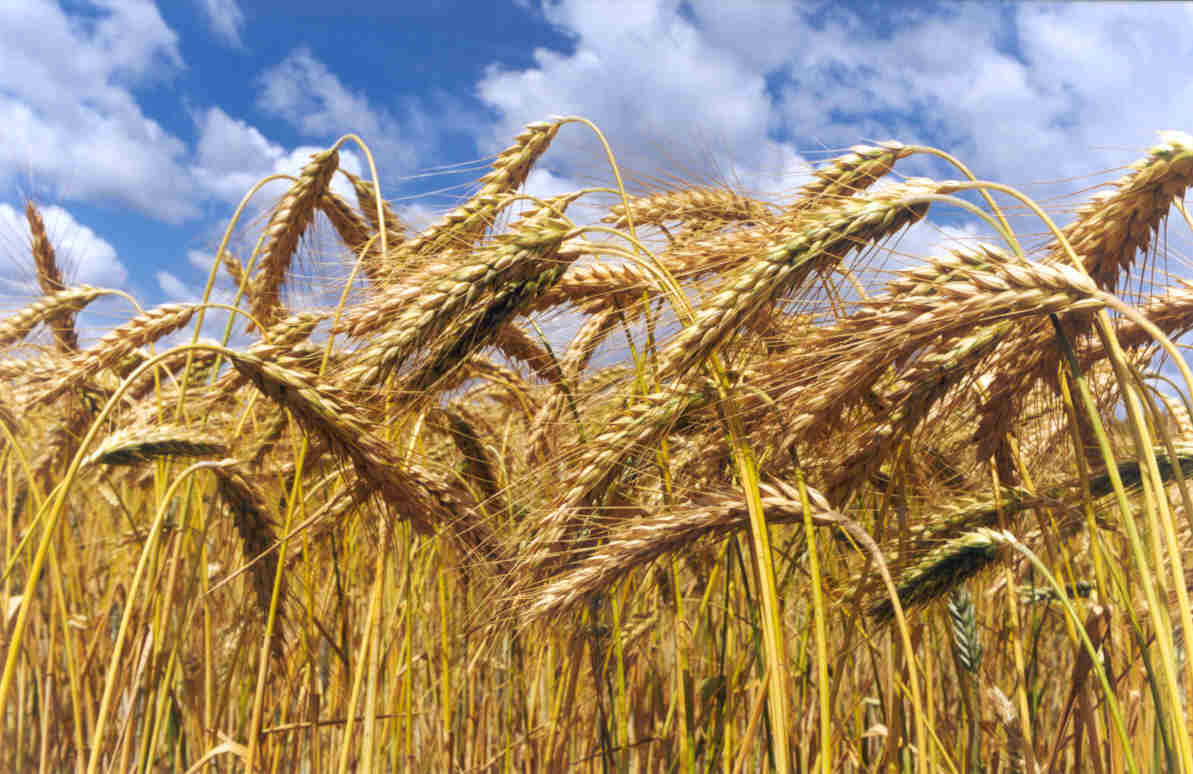 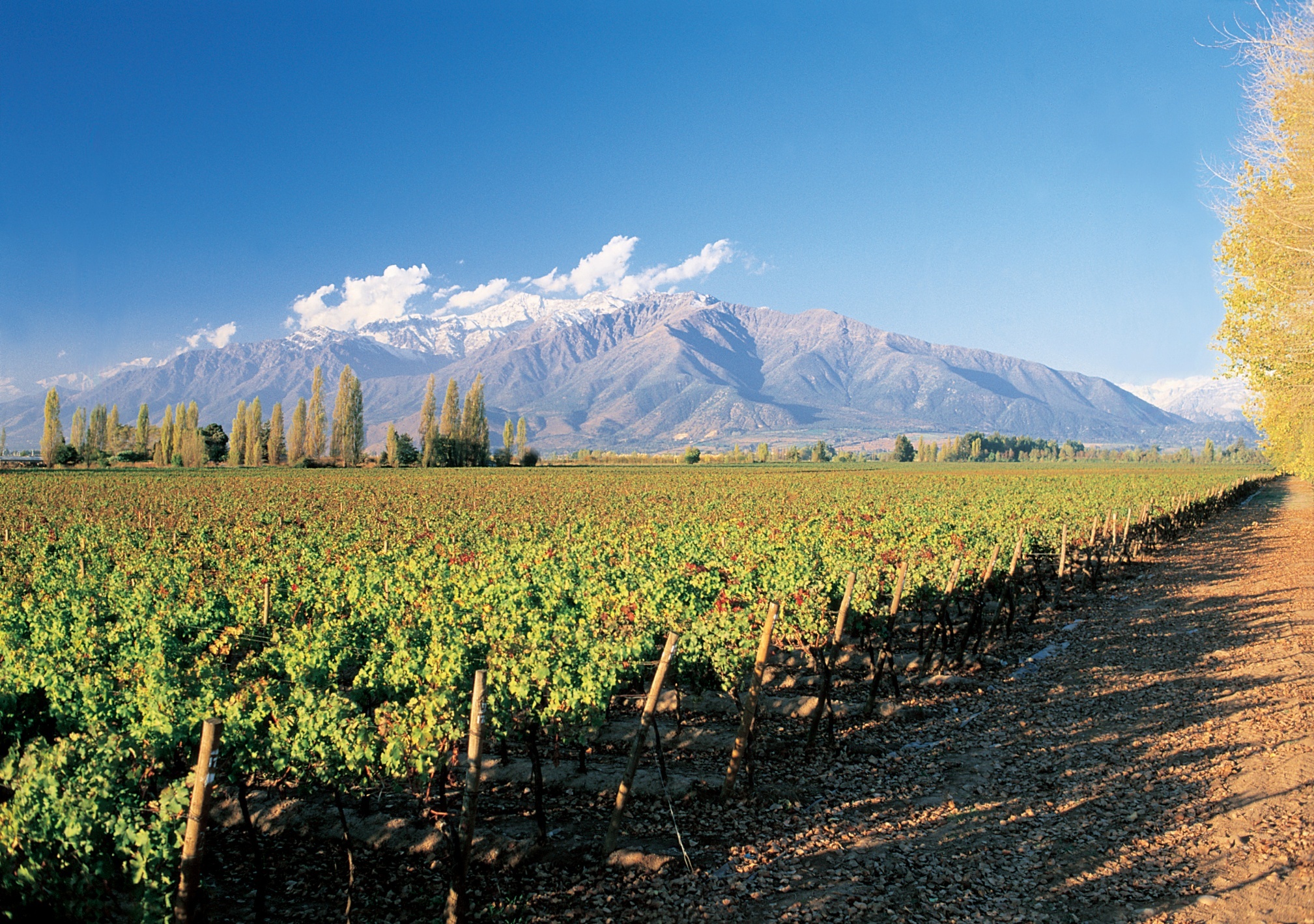 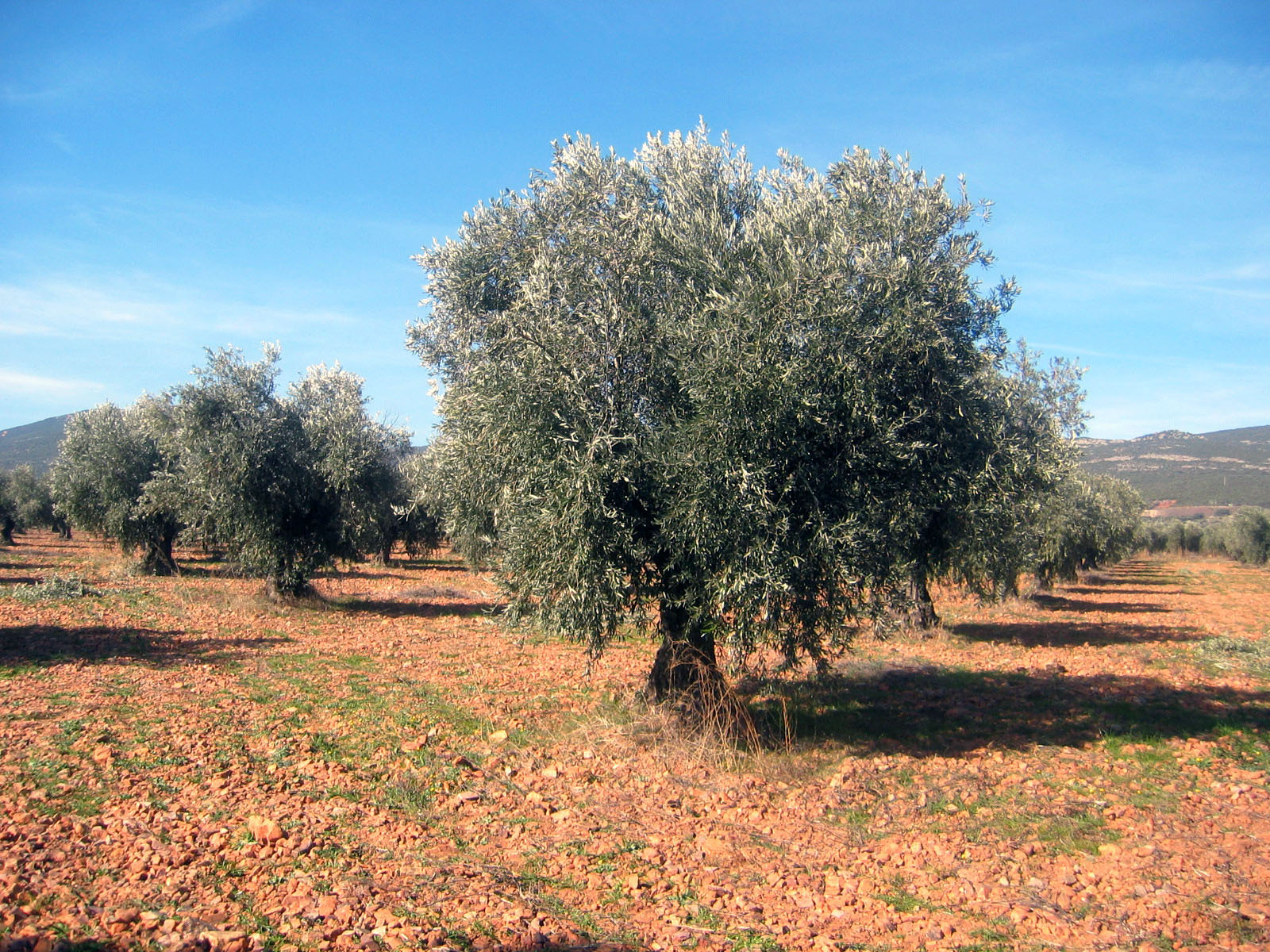 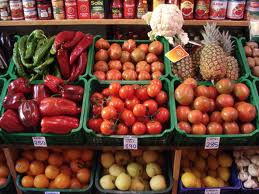 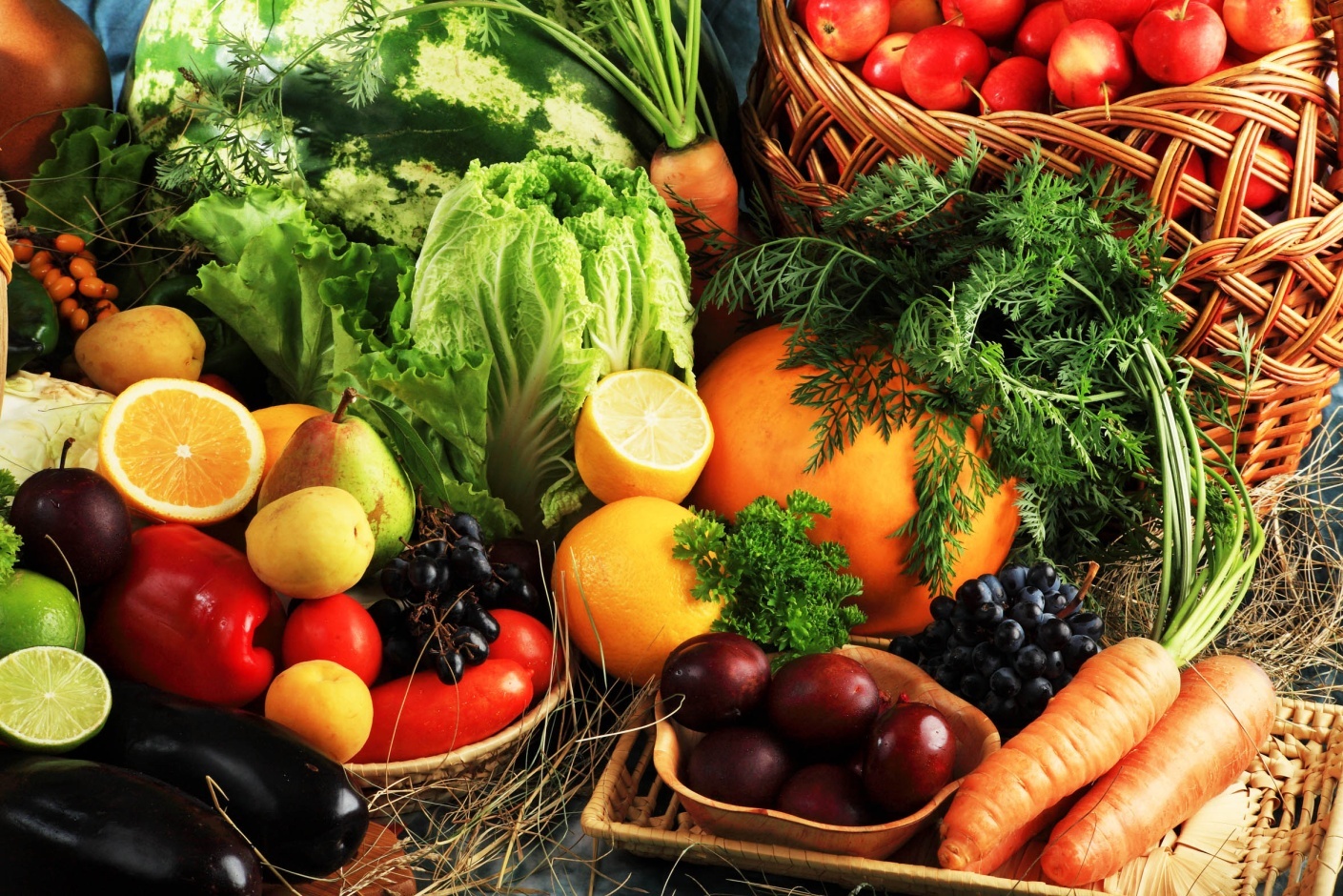 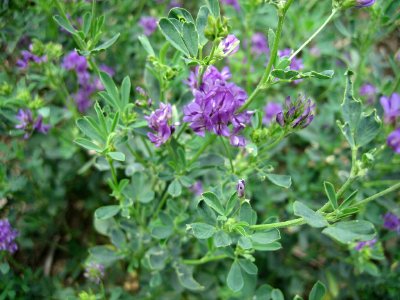 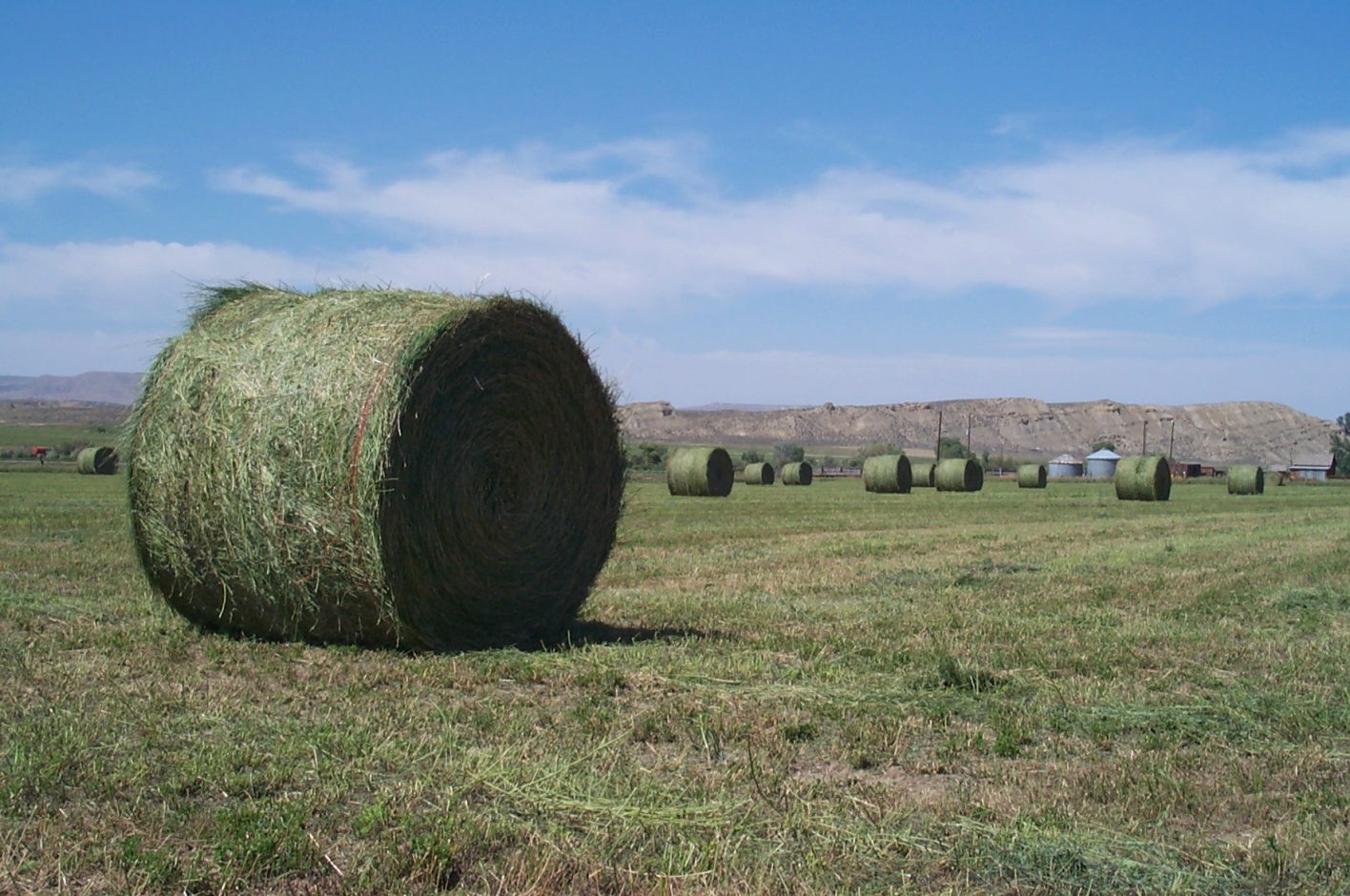 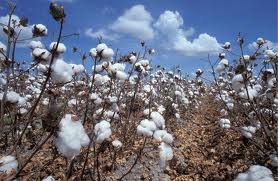 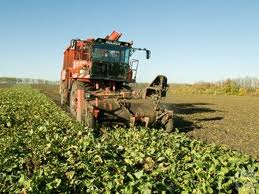 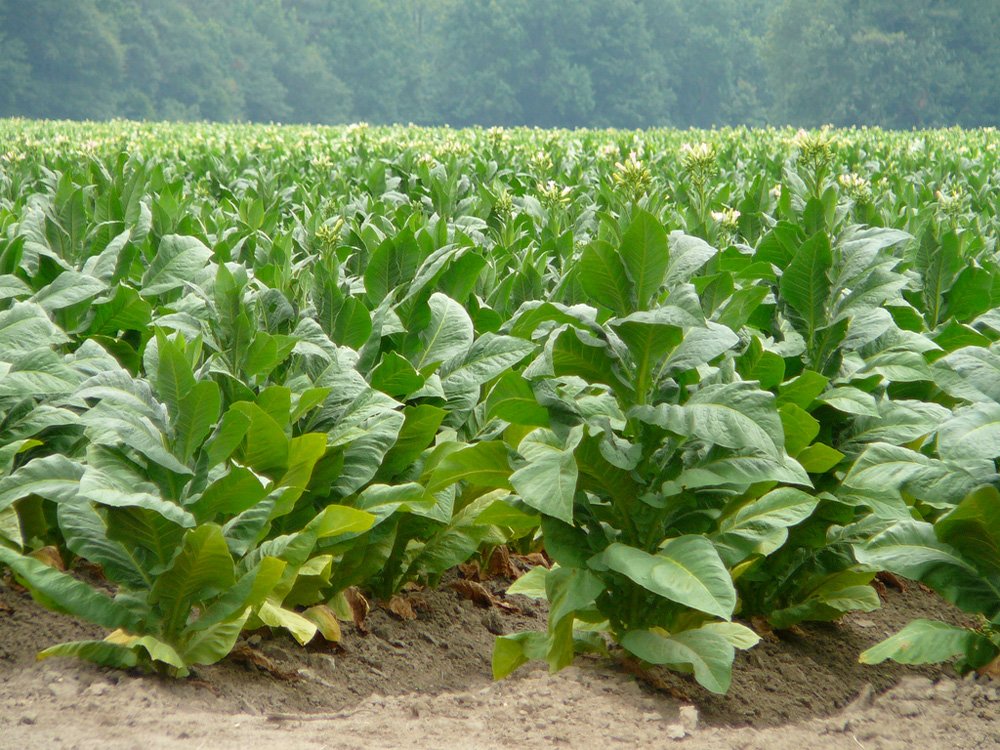 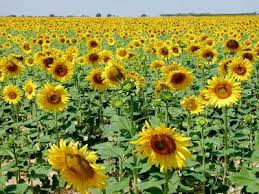 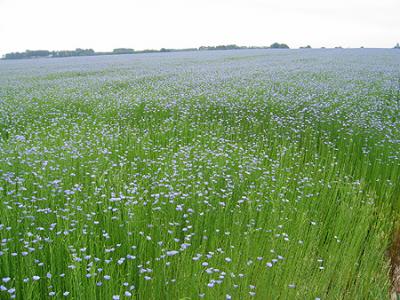 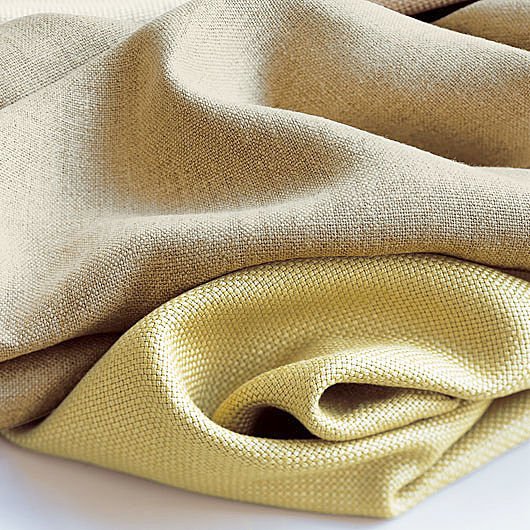 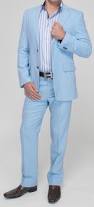 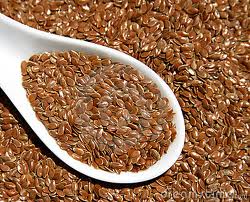 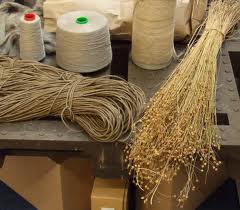 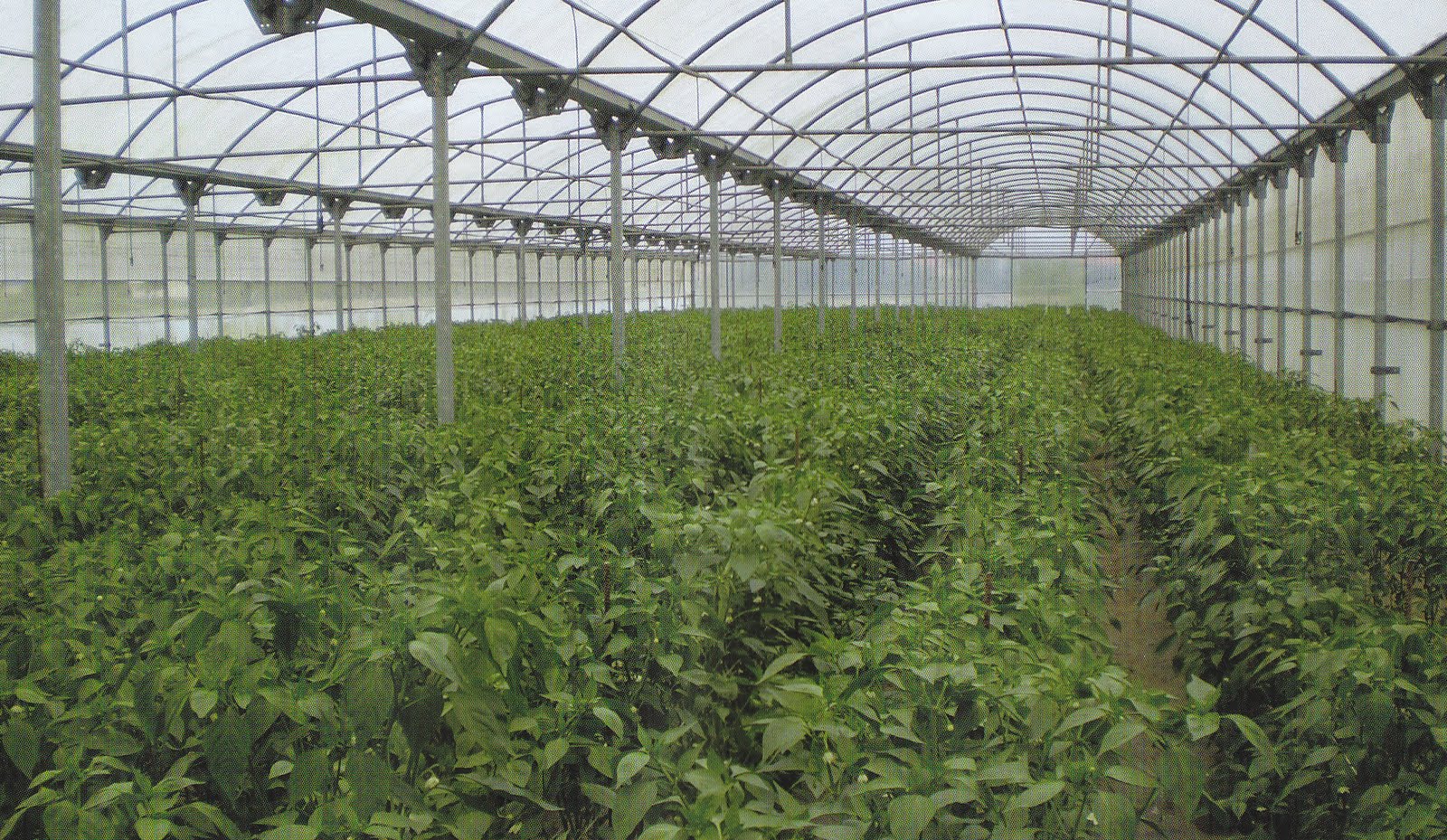 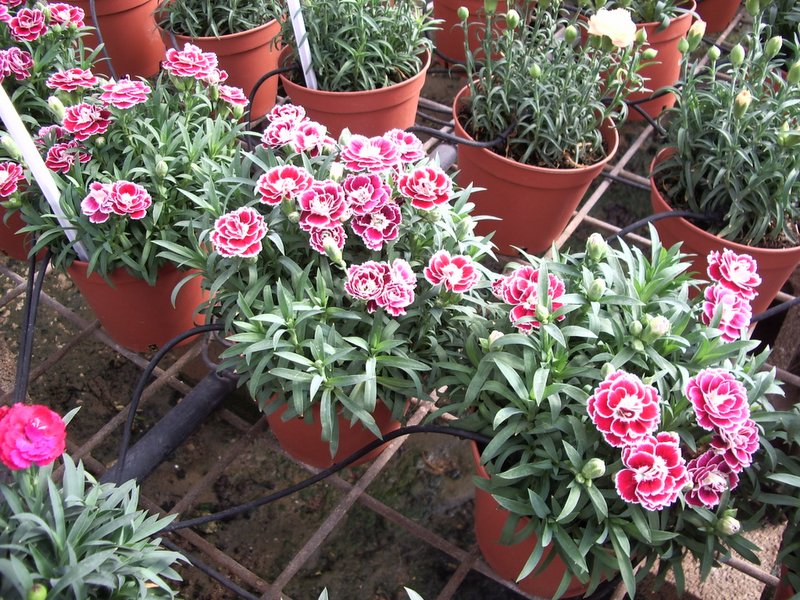 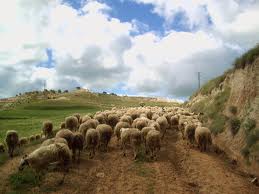 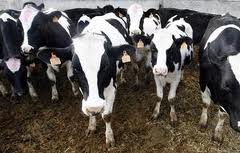 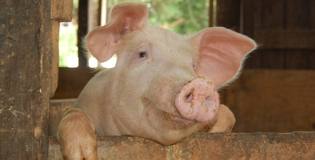 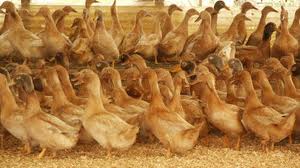 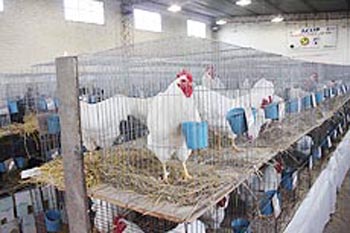 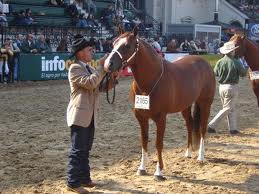 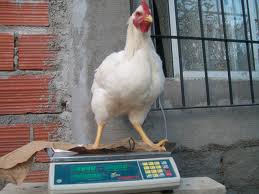 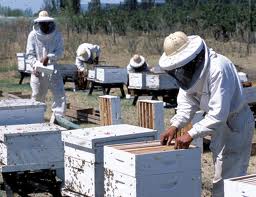 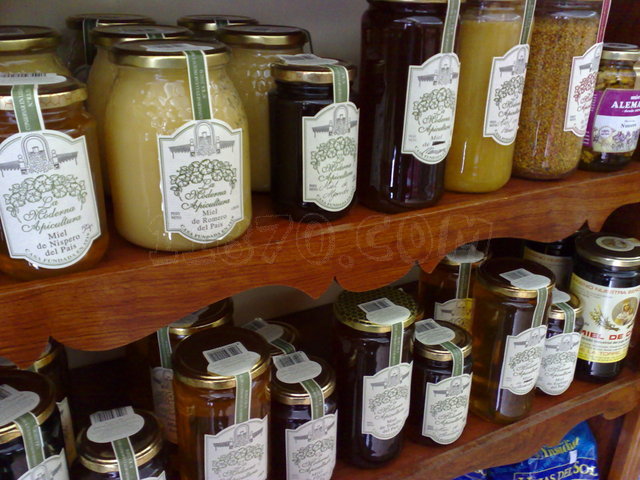 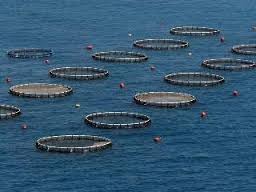 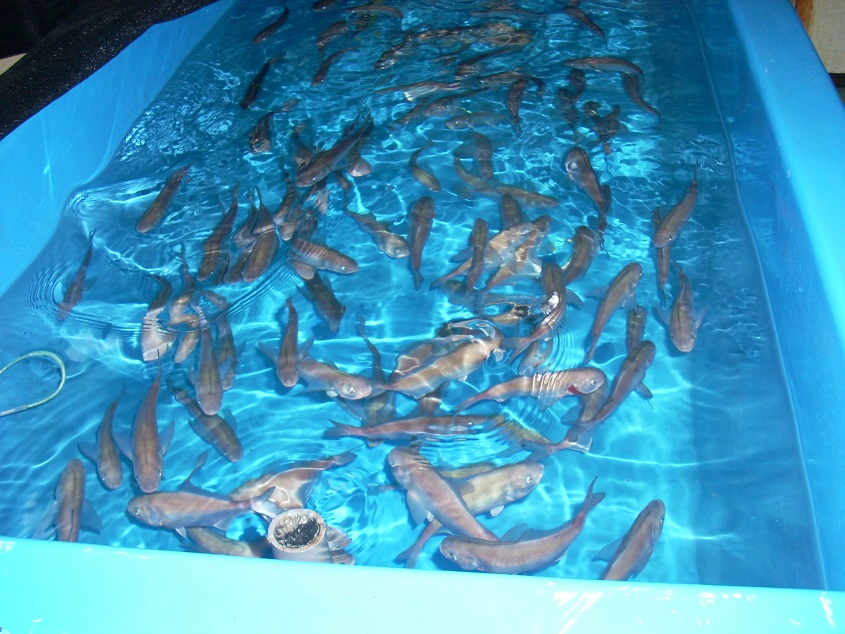 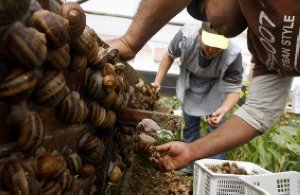 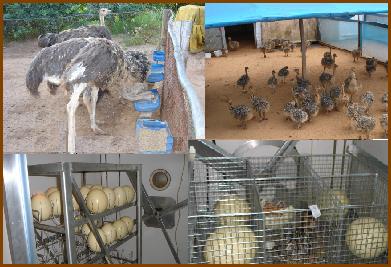 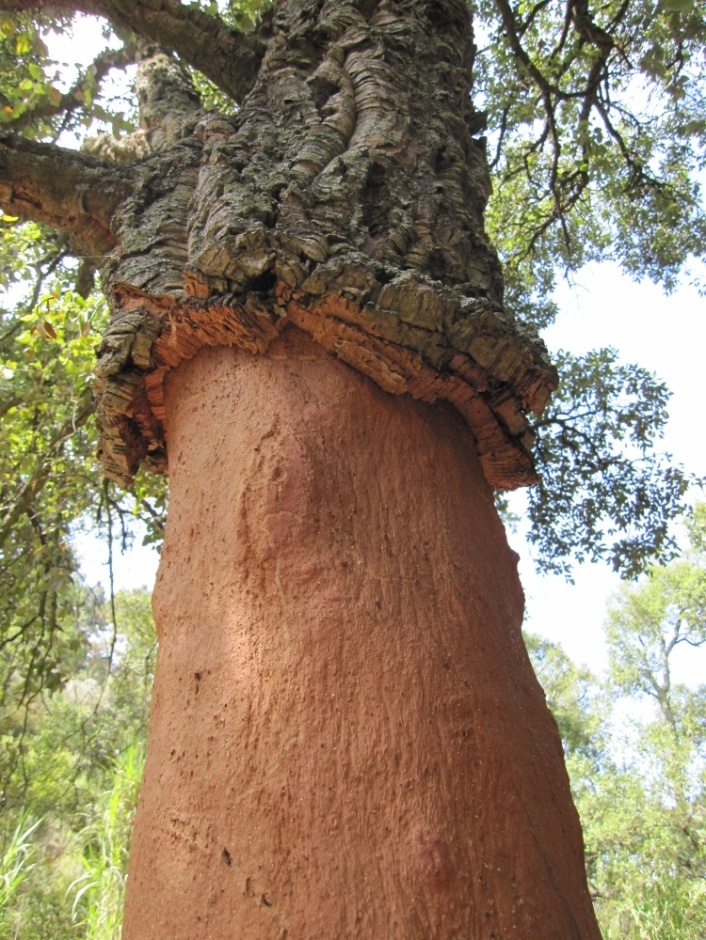 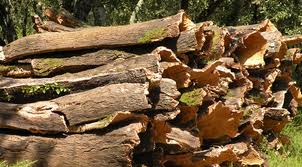 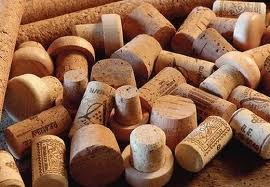 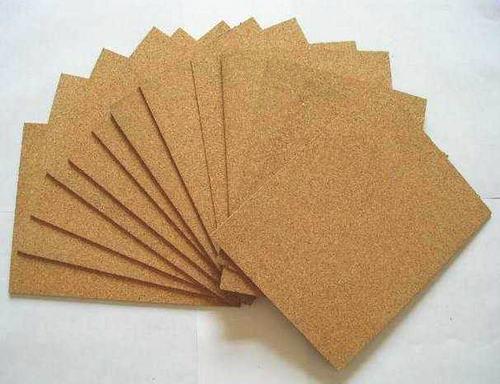 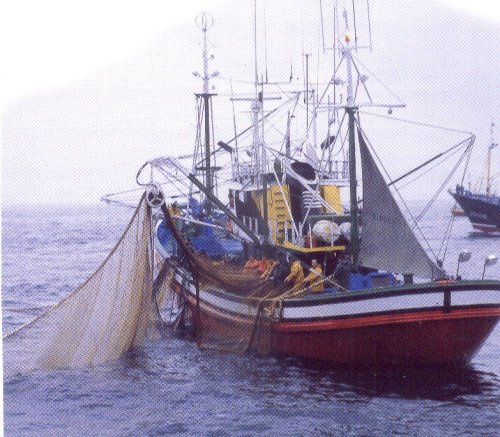 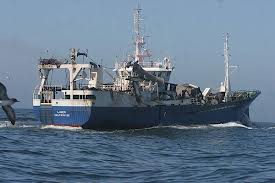 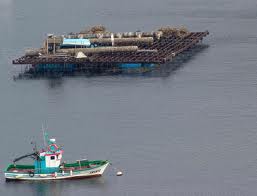 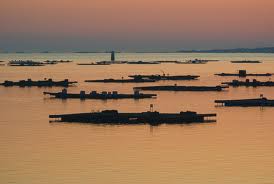 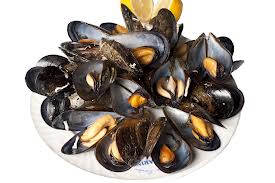